Starter
Find the lengths of the missing sides. Give your answer in surd form where appropriate.
_____ cm
___ cm
____ cm
Make sure you fill in your table as we go – you’ll need it later!
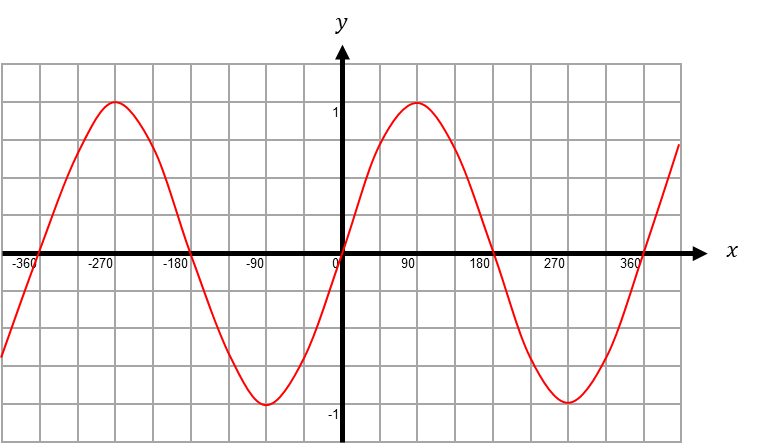 Periodic…
Symmetrical…
[Speaker Notes: Discuss periods and symmetry]
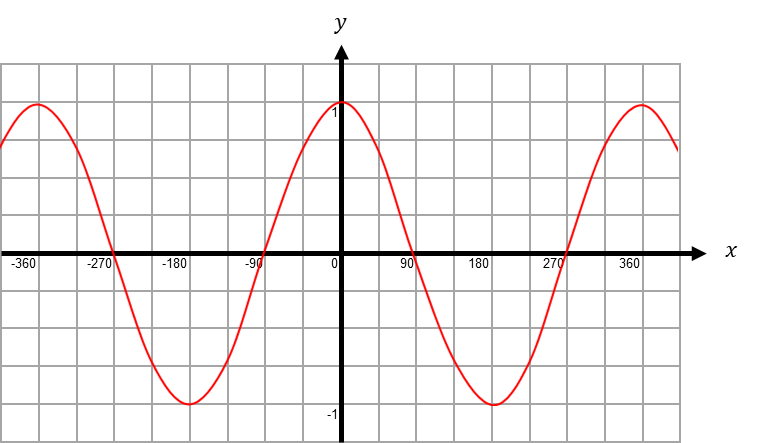 Periodic…
Symmetrical…
[Speaker Notes: Discuss periods and symmetry]
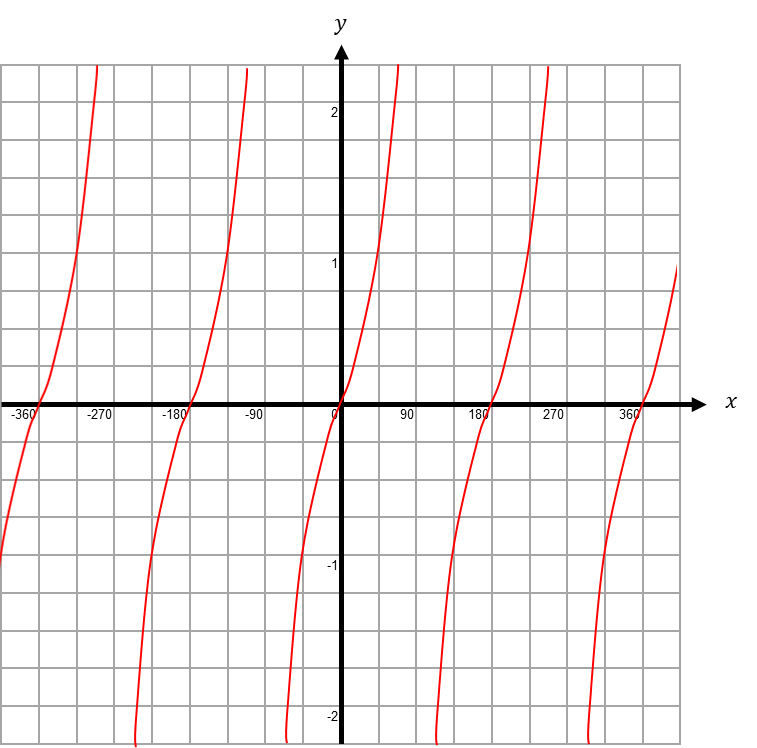 Periodic…
[Speaker Notes: Discuss periods]
Remember:

(You may want to copy this down!)
Trigonometric ratios can help us to find missing sides and angles in right-angled triangles.
H
O
A
Rationalising the denominators gives…
Now let’s look at an equilateral triangle with sides of 2 cm.
Rationalising the denominator gives…
Answers